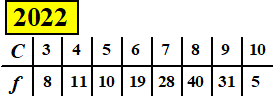 X = 7,09       = 1,81
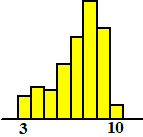 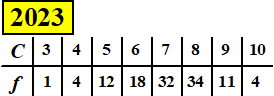 X = 7,09       = 1,41
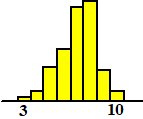 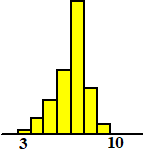 X = 6,55       = 1,25
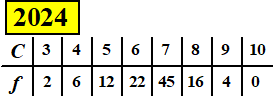 Vergelijk 2023 met 2024:
2023:    X = 7,09       = 1,41
7,09 – 6,550,5(1,41 + 1,25)
  E =
= 0,41
2024:    X = 6,55       = 1,25
Vergelijk 2022 met 2024:
2022:    X = 7,09       = 1,81
7,09 – 6,550,5(1,81 + 1,25)
  E =
= 0,35
2024:    X = 6,55       = 1,25
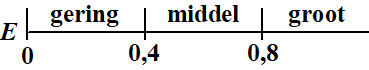